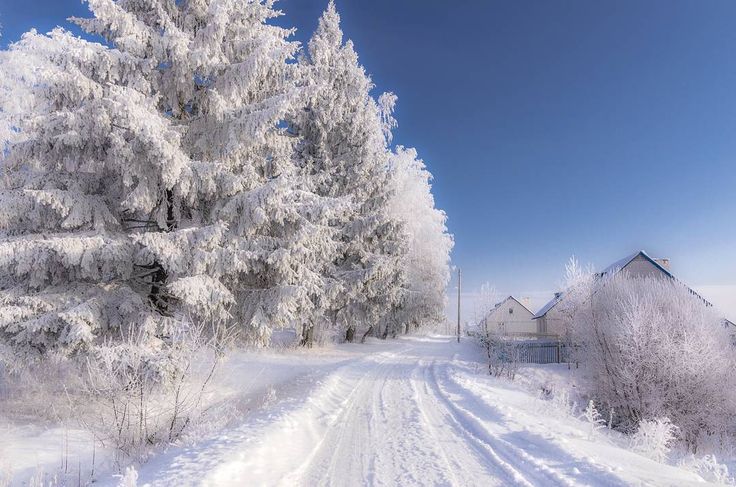 Девятое сентября.
Классная работа .
Природа зимой.
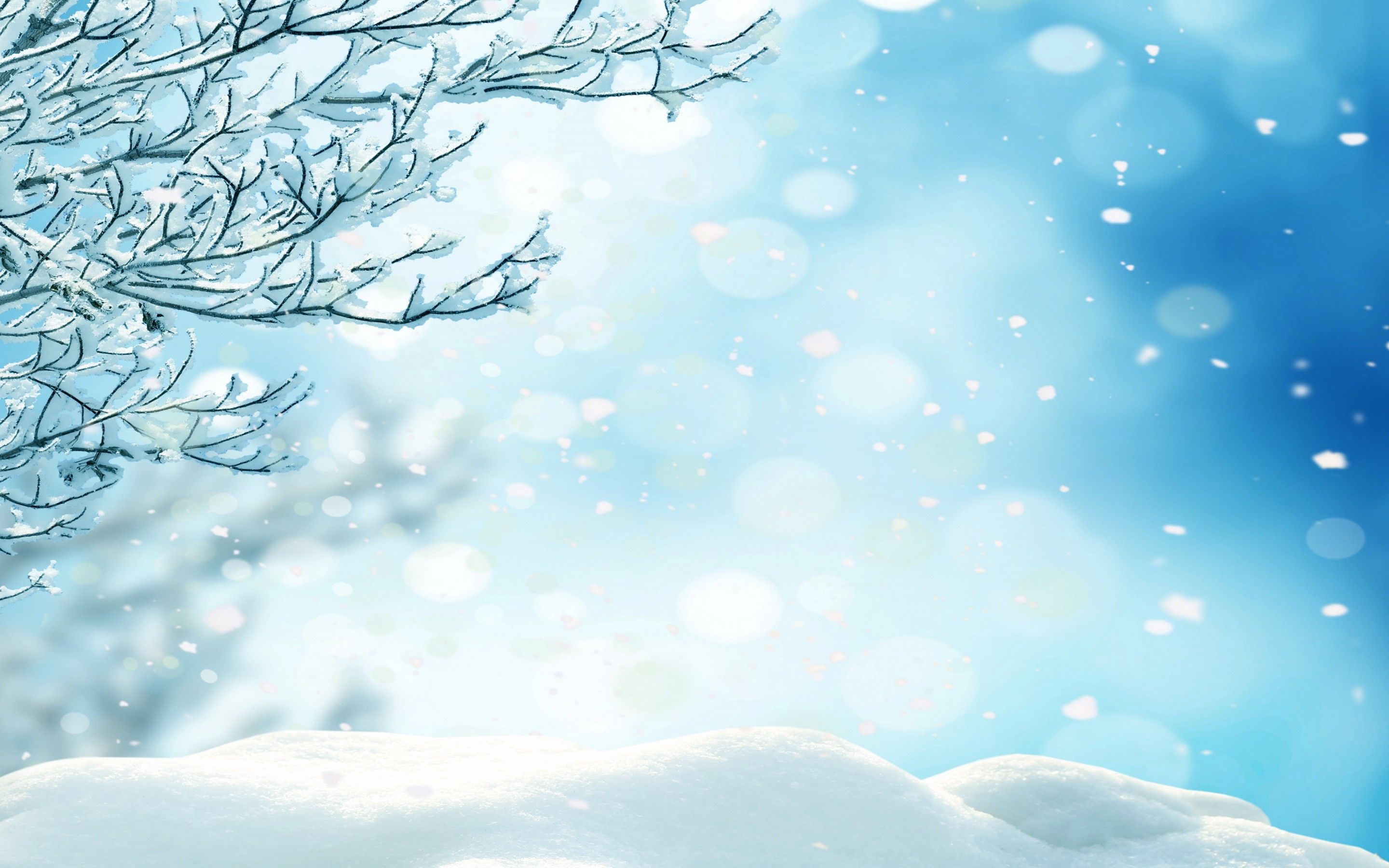 Текст-это группа предложений, 
которые связаны между собой по смыслу. Сказка, рассказ, стихотворение –это тексты.
В каждом тексте есть тема-то основное, о чём рассказывают все предложения вместе.
Что такое за окном?
Сразу в доме посветлело,
Это снег лежит ковром
Самый первый, самый белый!
Вот о чём всю ночь свистел
За моим окошком ветер!
Он про снег сказать хотел
И про то,что зиму встретил.
Бедняжка
Сидит зайка- ветки обдирает, горькую кору гложет.Тяжело зимой кормиться, жалко малыша. Дожить бы бедненькому до лета. Ведь летом много всякой еды. Большой вред приносят зайцы лесу, обдирая кору молодых деревьев.
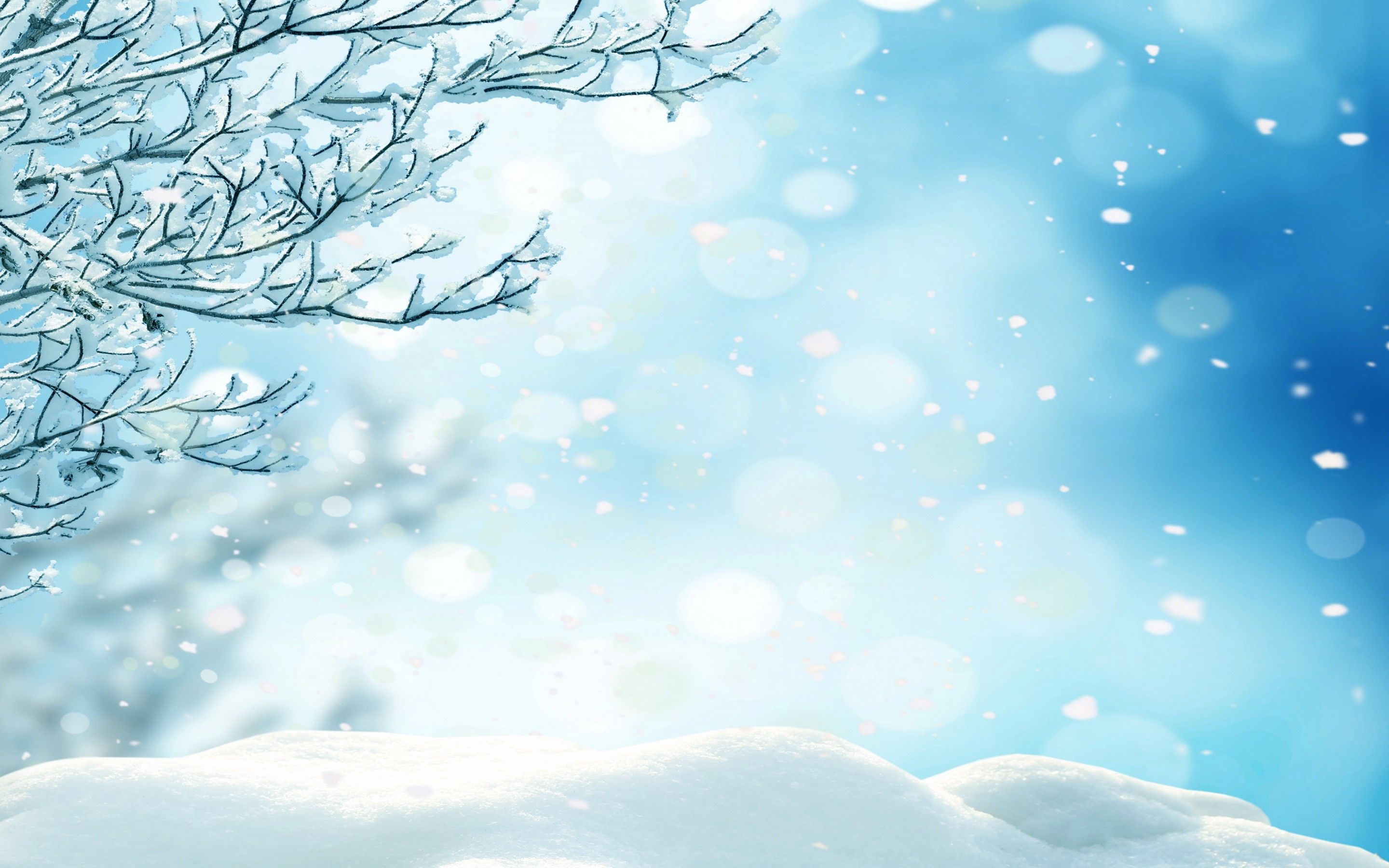 Заголовок часто называет тему рассказа, стихотворения. В любом тексте есть главное, что хотел сказать, объяснить автор. Это главное-основная мысль текста. Тема и основная мысль связаны между собой. Озаглавить текст-это значит кратко назвать тему или основную мысль в заголовке.
Ключевые слова (опорные слова)-это слова, которые содержат основной смысл текста, высказывания
Ключевые слова: зайка, кору гложет, жалко малыша, летом, вред, молодых деревьев
Основная мысль- обдирать кору деревьев- вредно
Заголовок-Бедняжка
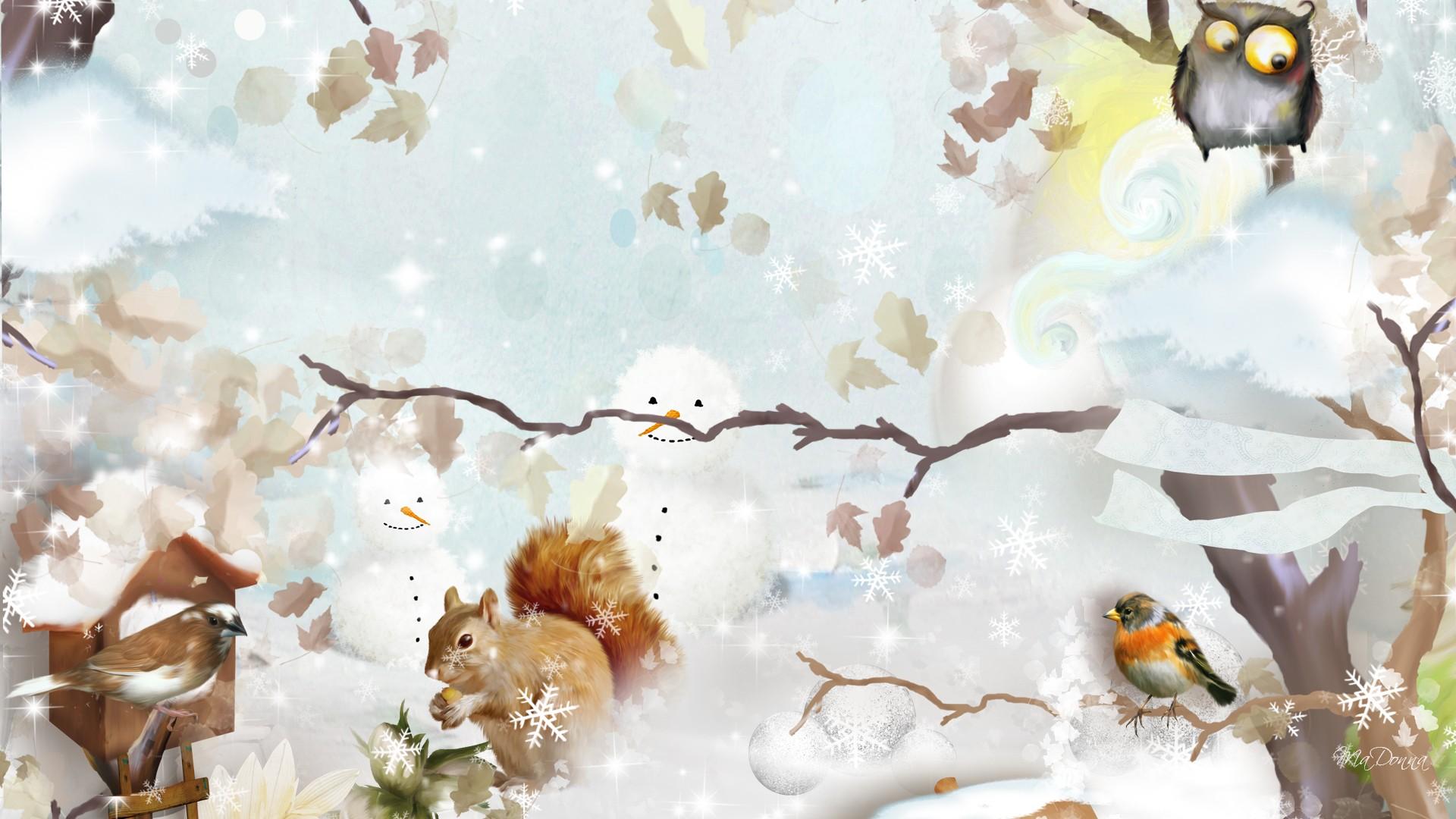 ПЛАН –КРАТКОЕ ИЗЛОЖЕНИЕ СОДЕРЖАНИЯ ТЕКСТА. Он помогает вспомнить то основное, о чёмговорится в тексте. Каждый пункт плана можно записать в виде поветвовательных или вопросительных предложений.
План:
Что вздумала старуха-зима?
Почему она стала до птиц добираться?
Что сделали птицы?